～　間取り・動線・土地の探し方・お金の話　～
秋の家づくり相談会
建築士に相談してスッキリ！！
＜相談会のポイント＞
～　お金の話　～

◎　家を建てるのにどれくらいお金がかかるの？
◎　建てた後にかかる費用って何があるの？
◎　いつ建てるのがお得なの？
◎　借入する銀行はどこがいいの？
～　おうちの話　～

◎　検討している土地があるけど、どんな家が建てられる？
◎　家事動線が良い家にしたい。間取りの相談がしたい。
◎　ペットと一緒に暮らす家づくりで注意することは？
◎　風水を考えての家づくりのポイントは？
◎　住んでからの維持管理（メンテナンス）はどれくらい掛かるの？　
◎　住みやすい家ってどういう間取り？
～　土地の話　～

◎　上手な土地の探し方を教えて！
◎　子供が小学校にあがる前に建てたいけど、いつまでに何をすればいいの？
◎　安い土地を購入する際に何に
注意したらいいの？
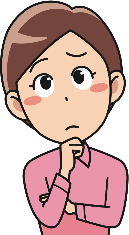 ～　今後家づくりをご検討される皆様へ　～
建築士に相談してスッキリしましょう。相談は無料です。
今すぐに建てない方でも相談可能です。
日時
整理収納相談会も同時開催
お問合せください
2
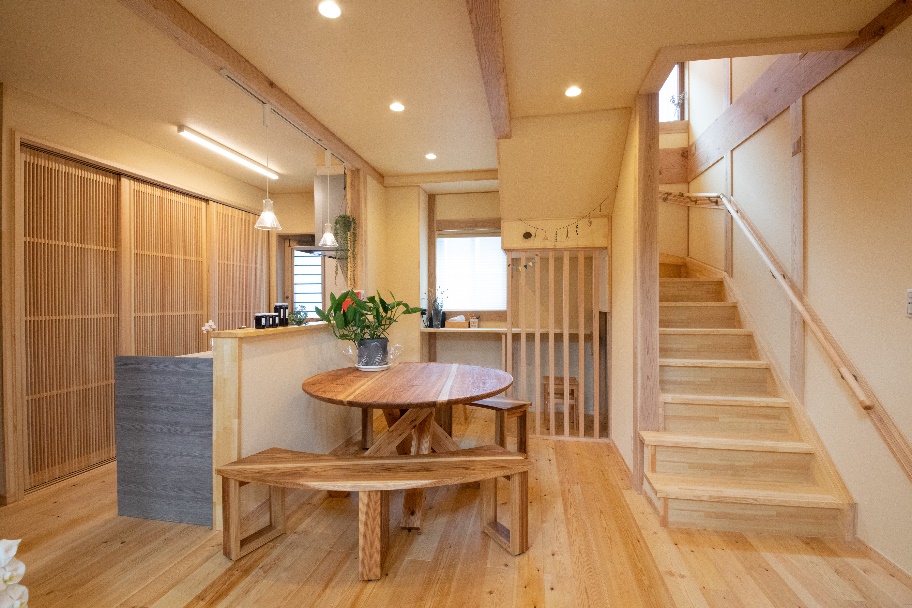 10時00分～16時00分
片付けが出来ないのには理由があります！
大事なものを守るために、まずは整理から初めてみましょう。相談は無料です。
お悩み箇所の写真があればご用意お願いします。

理想の暮らしに近づくよう、片付けをご一緒に行う訪問サービスも利用可能です。　別途費用がかかります。
会場
カワハラホーム　渡里モデルハウス
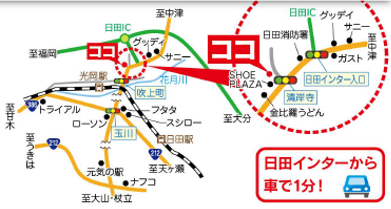 ■ お問合せ・お申込み ■
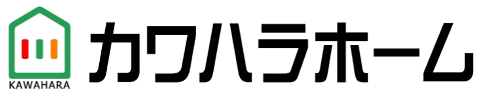 ホームページはこちら→
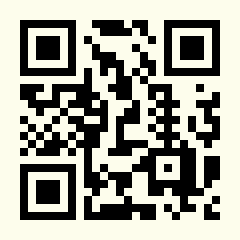 https://www.Kawahara-home.com
〒877-0062　大分県日田市上野614番地
TEL　0120-131-478   担当：梶原（080-2391-7628）
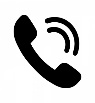 お申込は下記まで、お電話にてお願い致します。なお、お申込みの際ご希望時間・ご参加人数をお知らせください。